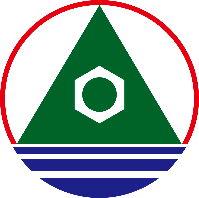 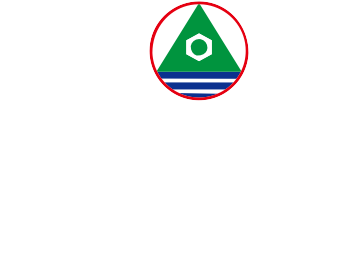 ○○○學年度
○○○○○○○○○○○○○邀請您
236301新北市土城區學府路一段241號
總機：02-2261-2483
https://www.ntvs.ntpc.edu.tw
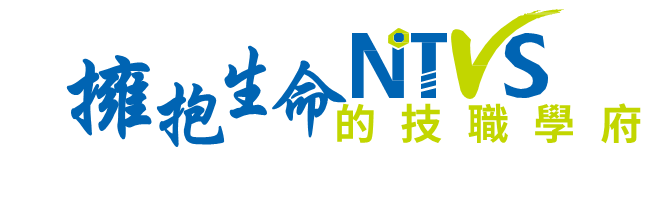 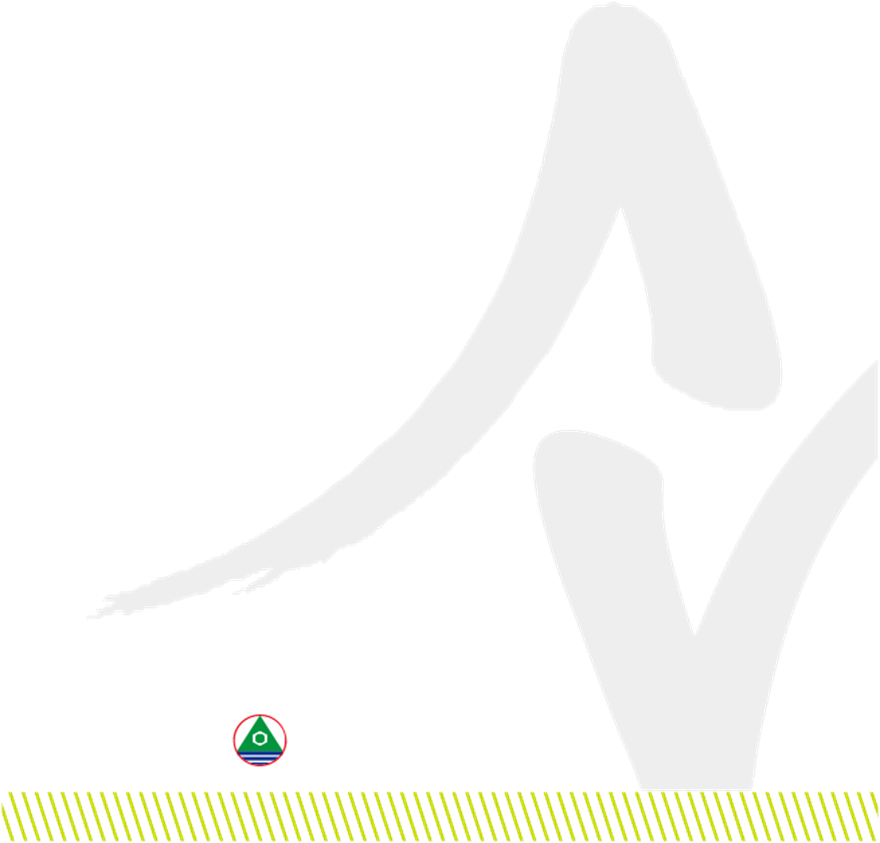 謹訂於中華民國○年○月○日（星期○）
上/下午○時○分 假本校○○○舉行「○○○○○○○○○○○」 敬請
蒞臨指導
校長
家長會會長
校友會理事長
林清南
柯玉敏
何晨嫚
新北市立新北高工      	                                    敬邀
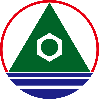 新北市立新北高級工業職業學校
New Taipei Municipal New Taipei Industrial Vocational High School
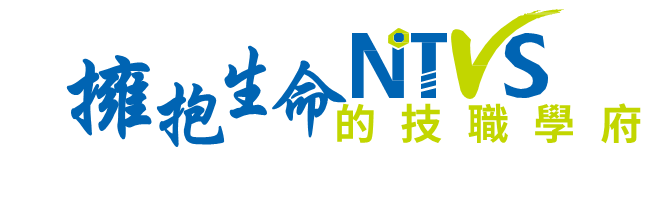 謹訂於中華民國○年○月○日（星期○）
上/下午○時○分 假本校○○○舉行「○○○○○○○○○○○」 敬請
蒞臨指導
新北市立新北高工      	                                    敬邀
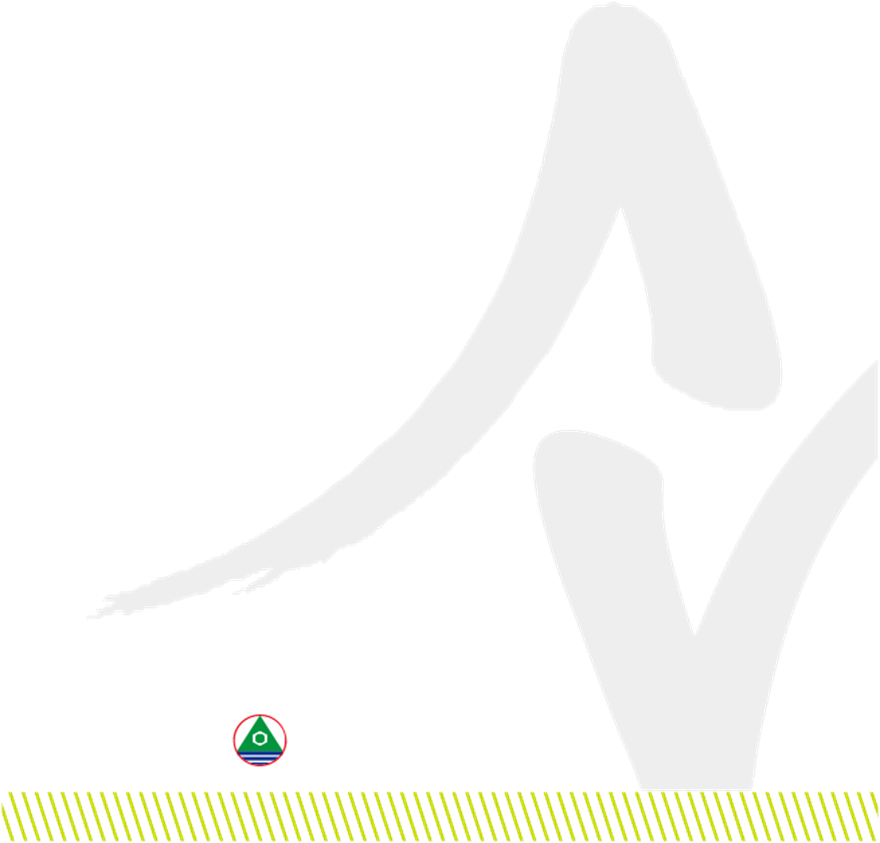 活動流程
00：00
流程一
校長
家長會會長
校友會理事長
林清南
柯玉敏
何晨嫚
00：00
流程二
00：00
流程三
00：00
流程四
00：00
流程五
00：00
禮成
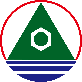 新北市立新北高級工業職業學校
New Taipei Municipal New Taipei Industrial Vocational High School